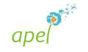 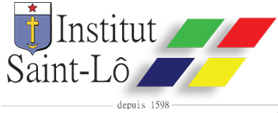 Pour préparer le marché de Noël …
2 ateliers « Couronnes de Noël » 
Dimanche 2 décembre 
de 15h00 à 18h00

Mercredi 5 décembre 
de 14h30 à 17h30

            
Accompagnement et conseils par 
Catherine PLANDIERE, 
Fleuriste & professeur d’art floral.
Pour préparer le Marché de Noël …
 
Invitation au bricolage
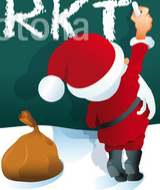 Invitation au bricolage
Venez entre amis,
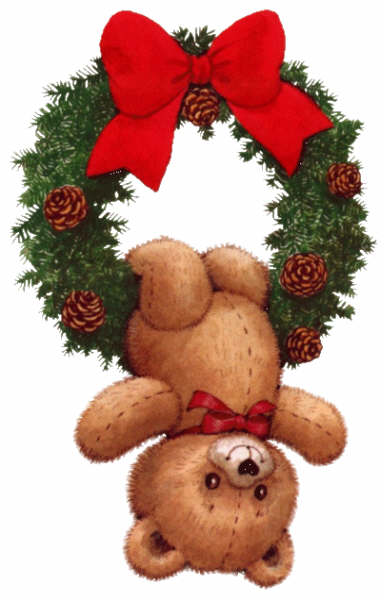 Vente de toutes les créations au Marché de Noël le 7 décembre
RDV à l’accueil de l’Institut
Inscription par SMS ou message vocal au 06.63.05.04.67